Optional Date
Presentation Title
Optional Presentation Subtitle
Example Page Showing Levels
Eligibility
To be eligible for the TRIO SSS programs, participants must identify as at least ONE of the following:
First-generation
Low-income
Documented disability
Services Provided
1:1 Advising and mentoring
Academic support
Financial literacy
Financial aid assistance and information
Grant aid for eligible students
Cultural and social enrichment trips/activities
Career preparation
Graduate school exploration
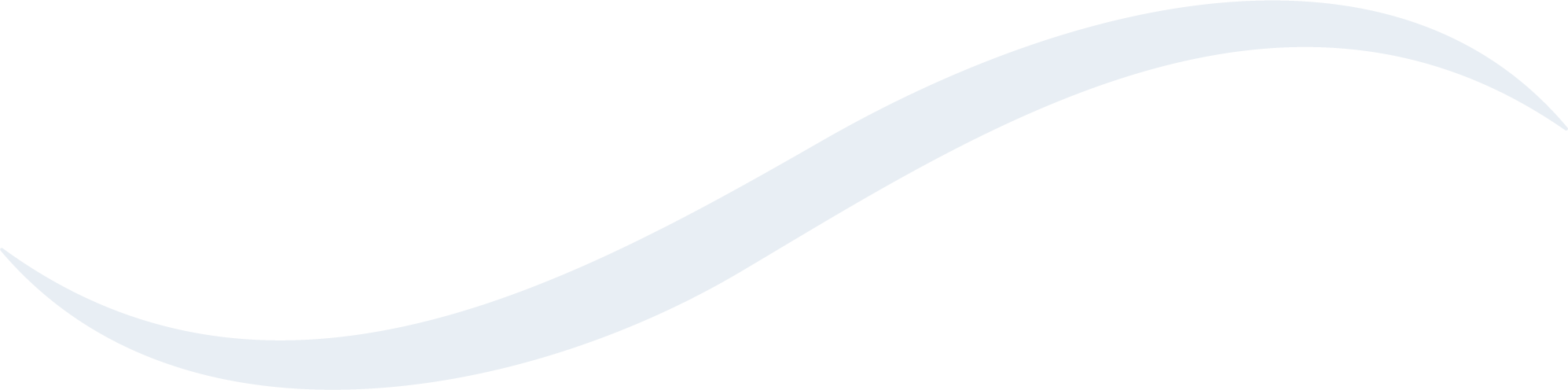 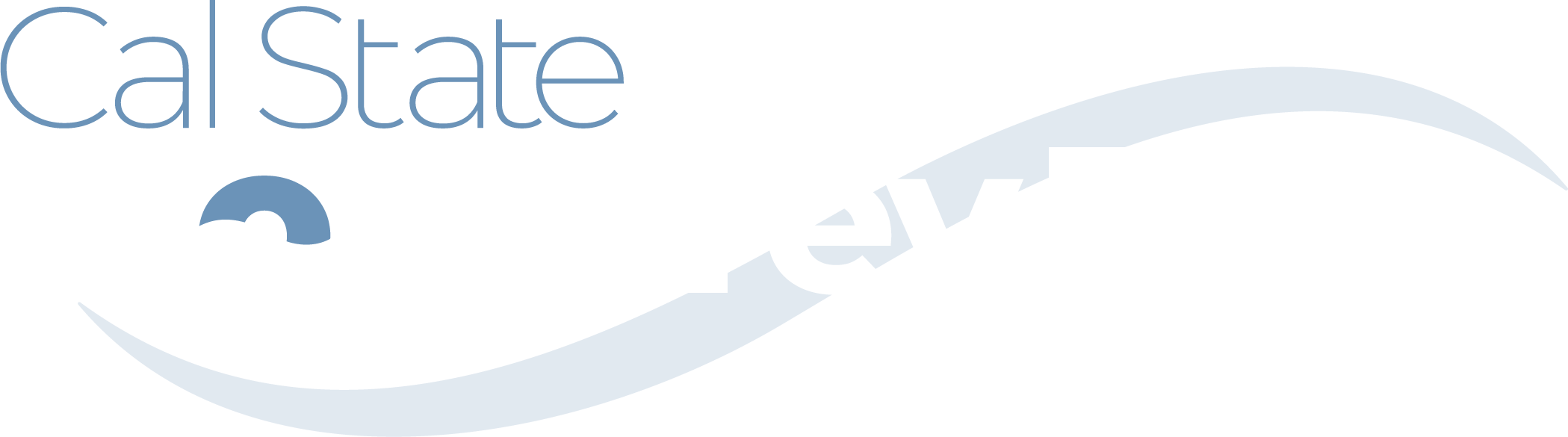 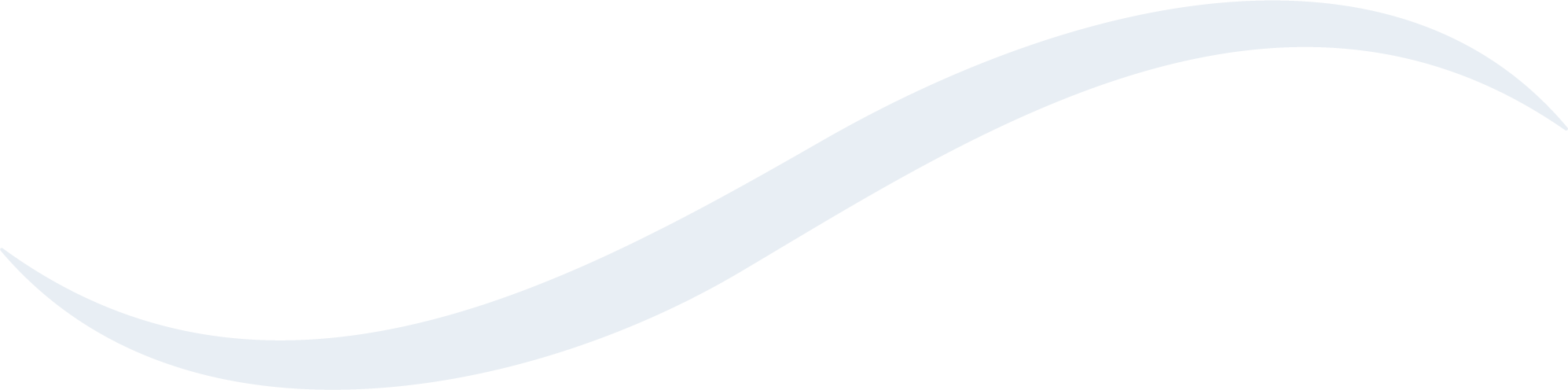 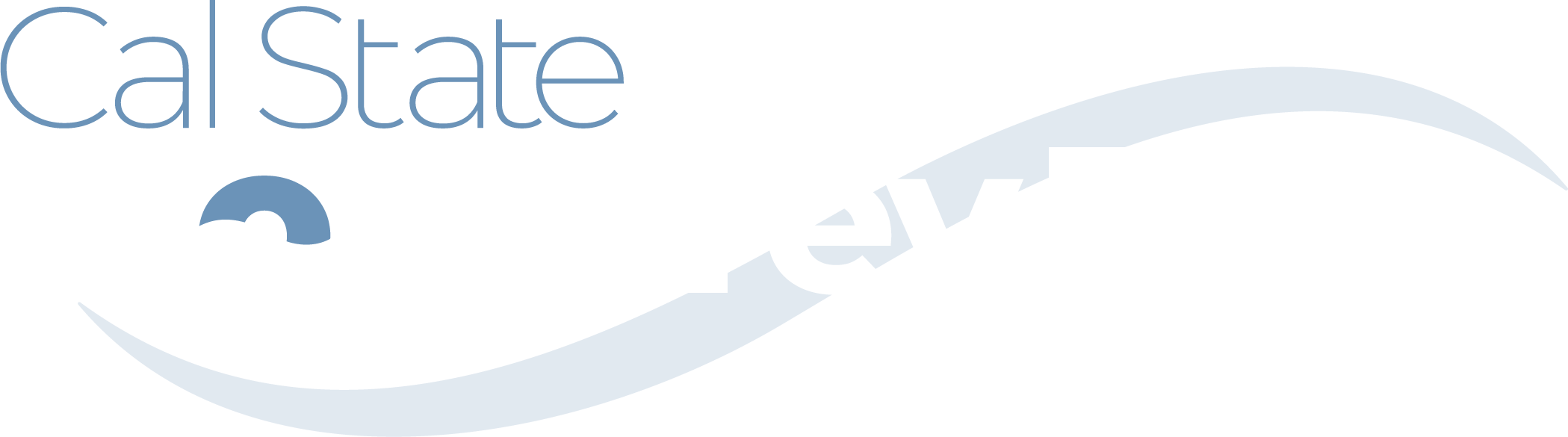 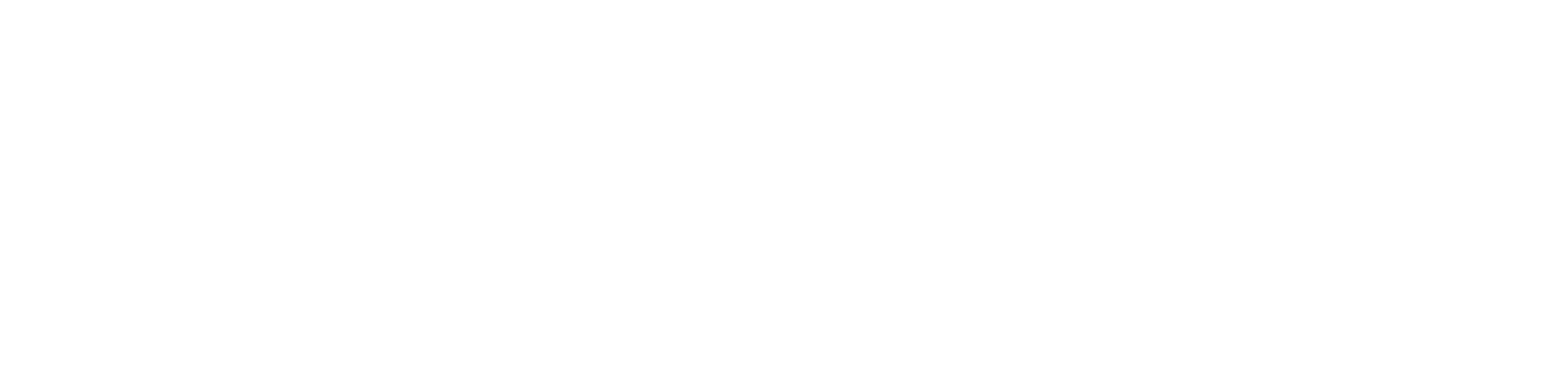 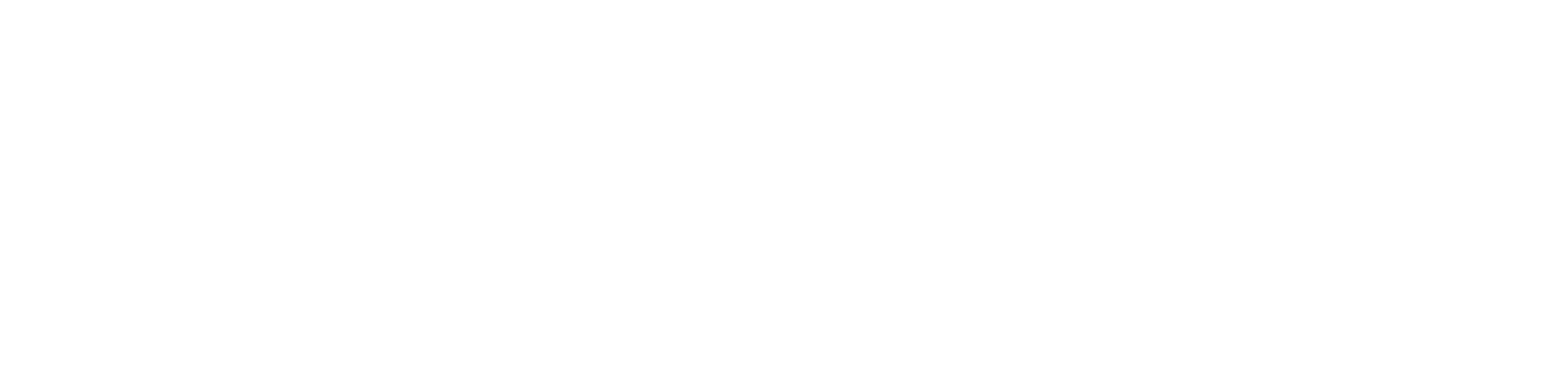 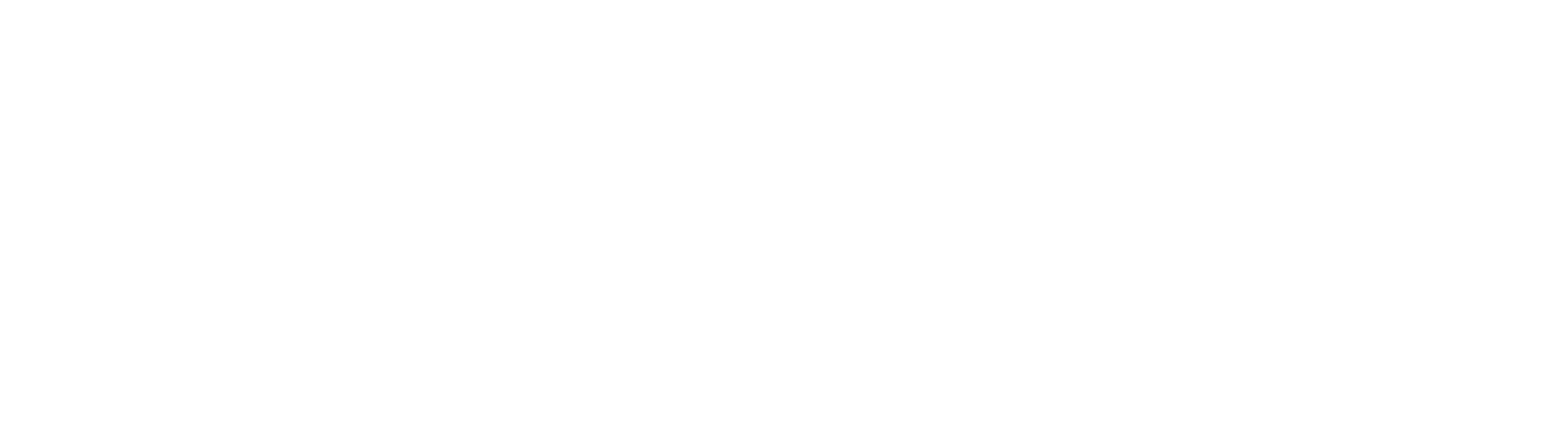 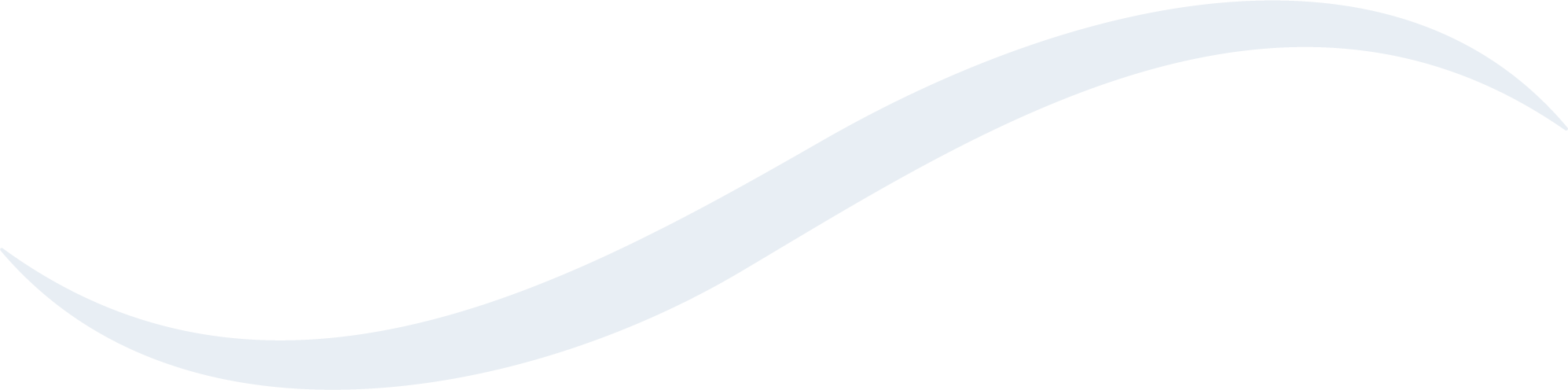 Freshman
Sophomores
Juniors
Seniors
Graduate
Credential
Post Baccalaureate
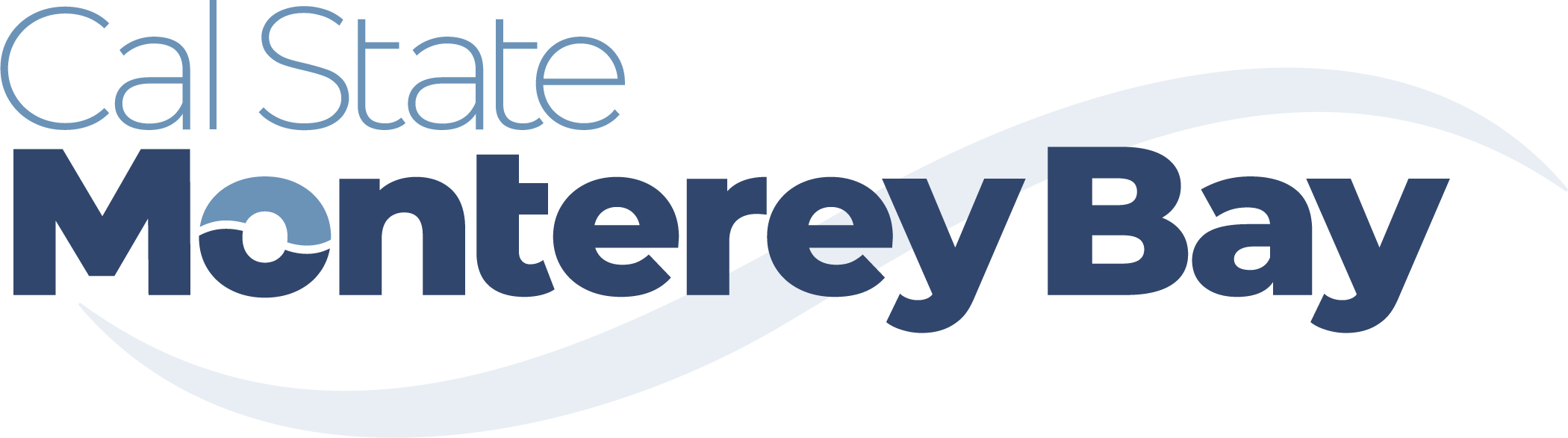 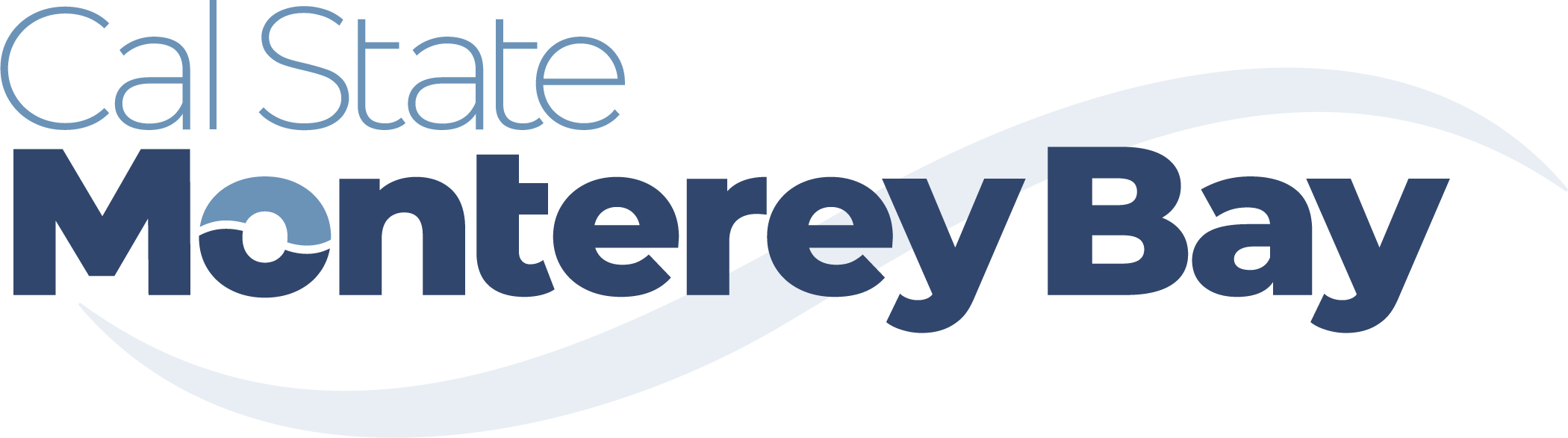 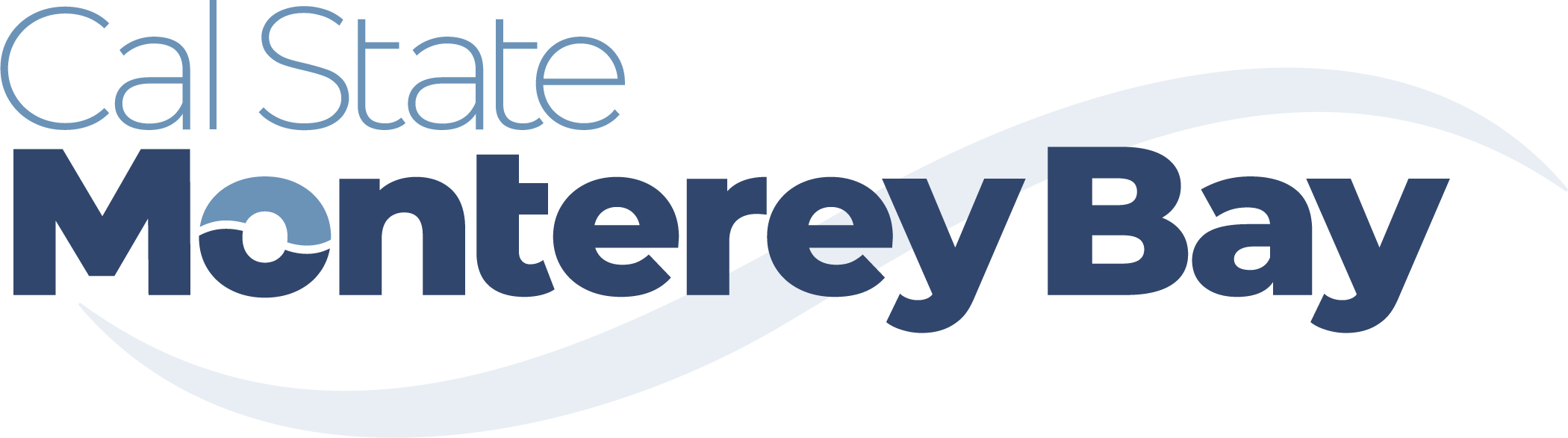 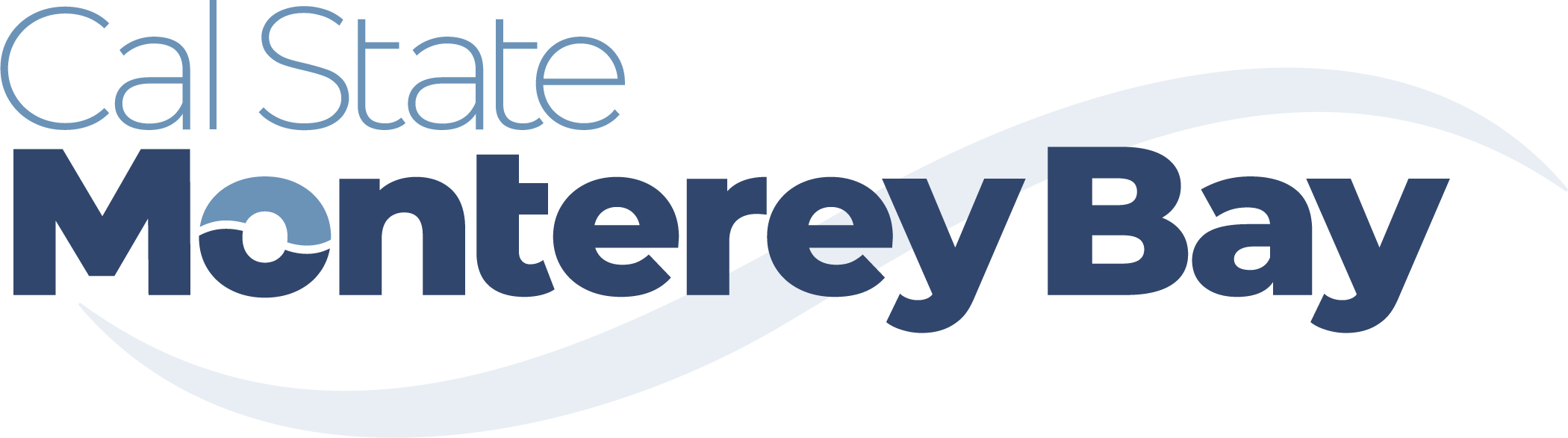 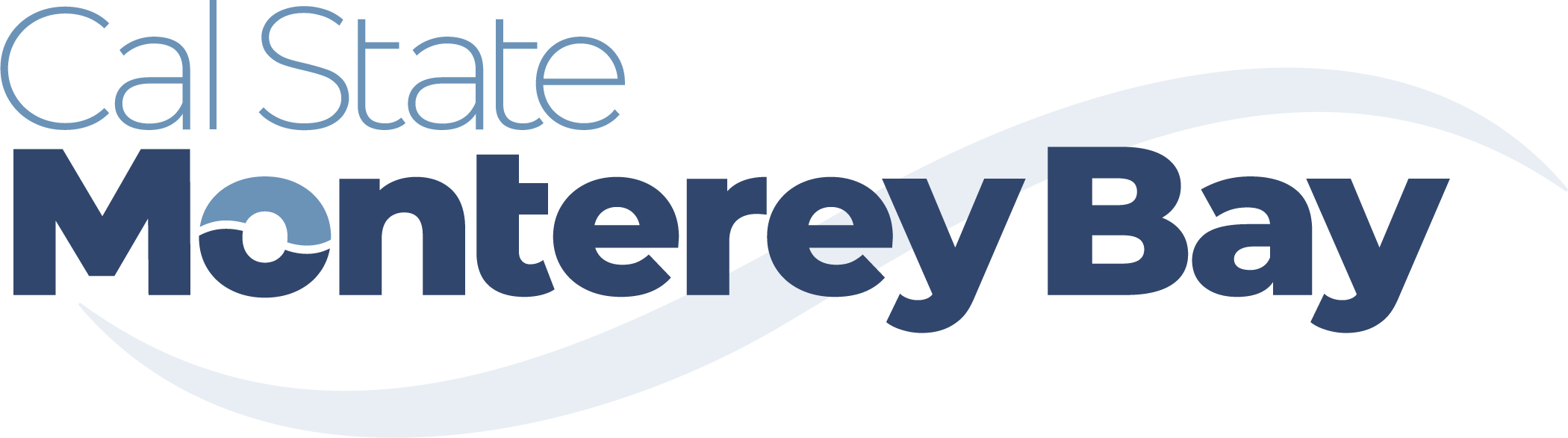 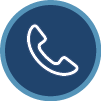 office phone
000.000.0000
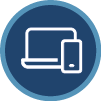 office email
name@csumb.edu
Presentation Closing
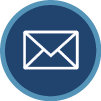 office mail
100 Campus Center, Bldg. 47
Seaside, CA 93955-8001
Optional Presentation Next Steps